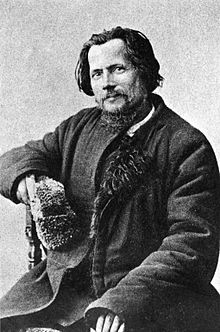 «Родине»
Спиридон Дмитриевич Дрожжин (1848-1930)
Для меня Родина – это…
Выставка рисунков «моя малая Родина»
Родина
Отчизна
Отечество
Подберите синонимы
«Наше Отечество, наша Родина-матушка Россия. Отечеством мы зовём Россию потому, что в ней жили испокон веку отцы и деды наши»
К. Ушинский:
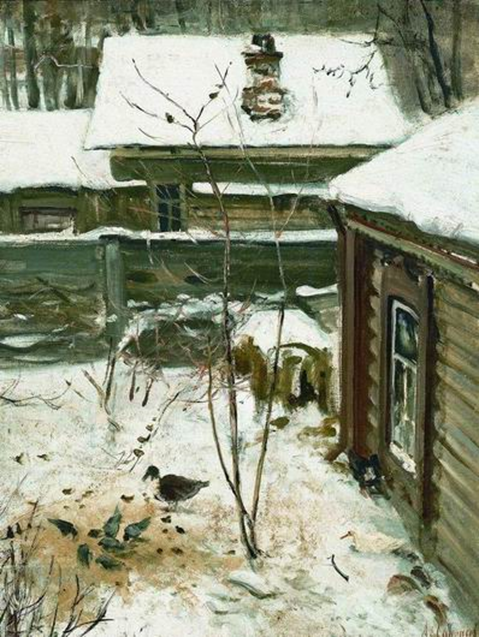 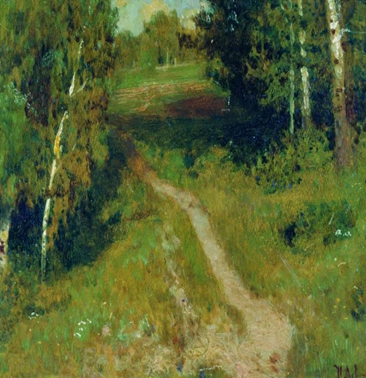 И.Шишкин «Осенний пейзаж»
И.И. Левитан «Берёзовая роща»
А. Саврасов 
«Дворик»
1. Выразительное чтение стр. 133-135
 2. Подобрать пословицу к стихотворению.
Домашнее задание